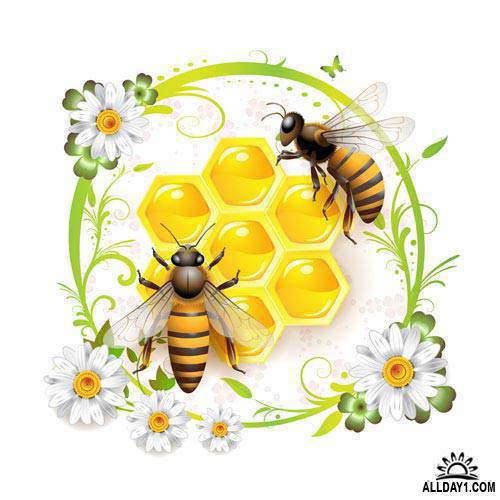 Выполни действие. Ответ запиши словом
Кто делает мед?
Тяжелый мешок
Лег тычинке на плечи,
Пыльца в нем созреет
И станет он легче
Кроссворд
Цветок-медонос, плоды этого цветка служат для приготовления гречневой каши
Мужской орган – тычинка, а женский орган цветка …
Найти
От 24, 
ответ записать словом
Перевести 100 % в десятичную дробь, ответ записать словом
е
п
ч
л
А
1
Найти :
           от   320
д
в
а
2
п
е
с
и
т
к
3
ш
ь
т
с
е
4
х
г
р
ч
а
и
е
5
о
д
и
н
6
6
н
к
п
и
ь
л
ы
7
7
к
о
р
с
о
8
Проблемная ситуация
Задача:
У деда Ильи есть пчелы. В этом году он собрал 180 кг мёда с поля, засеянным разнотравьем, шириной  100м   и   длиной  300м.
Может ли дед Илья на следующий год собрать тот же объем меда, но при меньшей площади поля в два раза, при таких же погодных условиях. Что необходимо сделать для этого?
Цель урока:
Лучший пасечник
Заезд на пасеку
Посев культуры
Цветущее поле
Сбор нектара
Качка мёда
Заезд на пасеку
Решите примеры, чтобы узнать,                            из каких частей состоит цветок
Цветок:
 Цветоложе, цветоножка
 Чашечка из чашелистиков
 Венчик из лепестков
 Пестик
 Тычинка
 Пыльник
НОД (12;18)
НОК(6;8)
Сократите дробь:
Найдите х:
Найдите :
Сравните:
Подпишите части цветка
Взаимопроверка
Критерии оценивания
Посчитайте средний балл оценки вашей команды и ответ округлите до целых
Посев культуры
Решив  задание у тебя получится формула цветка
1 пасека
2 пасека
Ч
Л
Т
П
Ч
П
Л
Т
5
1
5
5
1
4
4
6
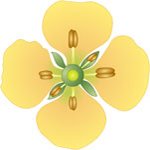 Цветущее поле
Выбор медоносной культуры
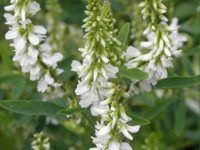 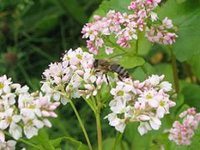 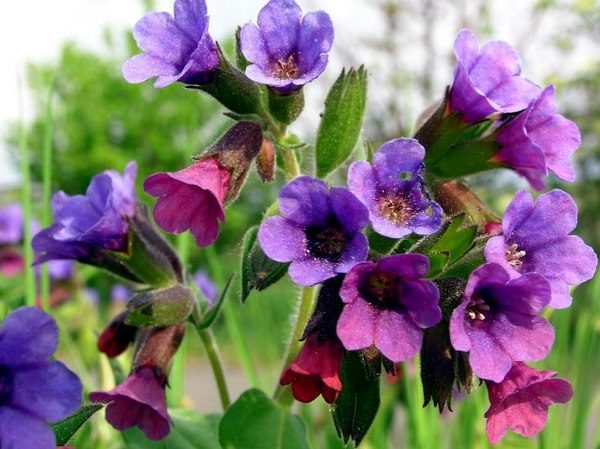 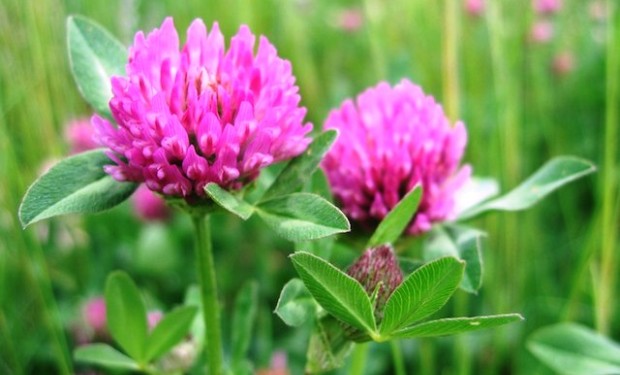 Травы медоносы
Вывод:
Донник наиболее медоносная культура из предложенных
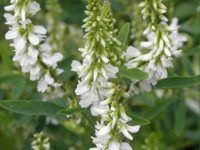 Сбор нектара
Проблемная ситуация
Задача:
У деда Ильи есть пчелы. В этом году он собрал 180 кг мёда с поля, засеянным разнотравьем, шириной  100м   и   длиной  300м.
Может ли дед Илья на следующий год собрать тот же объем меда, но при меньшей площади поля в два раза, при таких же погодных условиях. Что необходимо сделать для этого?
Сбор нектара
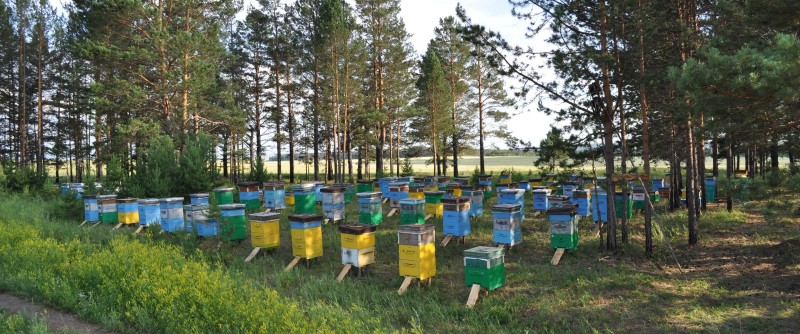 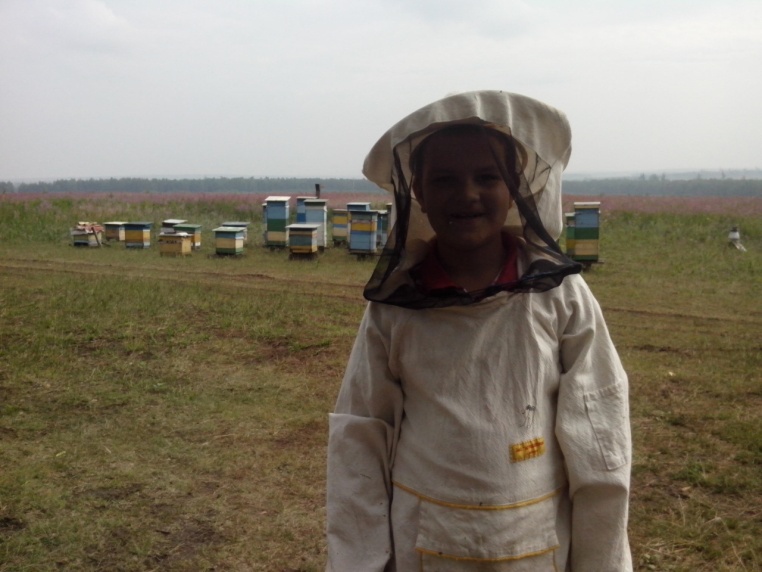 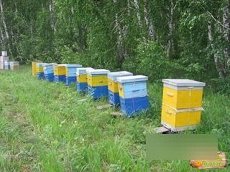 Подведение итогов
Выставление оценок за урок
Домашнее задание:
До каких размеров деду Ильи  можно уменьшить площадь поля, чтобы урожай мёда ежегодно составлял не менее 350 кг? Какую медоносную культуру необходимо для этого засеять? Рассмотреть другие культуры.
Приготовить памятку для пчеловодов по урожайности медосбора с 1 га из растений приспособленных в нашем регионе
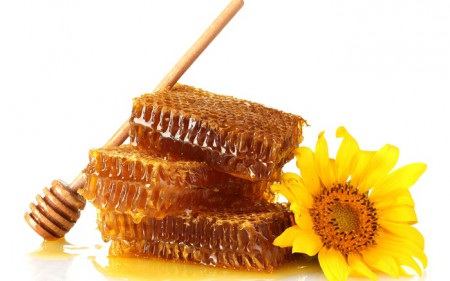 Качка мёда